ALERT:  We are at war!
REALITY:  This is a death-struggle for souls!
MANDATE:  Be strong in the Lord! 
	           Put on whole armor of God!
OPPONENT:  The devil and his evil schemes!
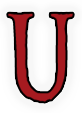 RESPONSIBILITY:  Stand & withstand in the evil day!
The Physical Armor:  The Breastplate
The Greek word for “breastplate” here is “thorax”
The breastplate was attached to the soldier’s belt
The breastplate protected the soldier from the neck to the waist 
The breastplate protected the vital organs of the body, including the heart
Often times the breastplate would cover the front and the back
The Spiritual Armor:  The Breastplate of Righteousness
Righteousness protects us our hearts when we battle Satan, but not a self-righteousness
Righteousness involves a right relationship with God (Psa. 15:1-2; 2 Cor. 5:21)
Righteousness has to do with right living that conforms to the will of God
Only the Lord can decide what is right (Rom. 10:3; Psa. 119:172)
Jesus is the ultimate example of righteousness (Matt. 3:15; Luke 22:42)
The Christian’s life should conform to the will of God (Matt. 6:9; 7:21)
The man who does righteousness is righteous (1 Jn. 3:7, 10; Matt. 7:21)
Righteousness involves walking uprightly before men (Matt. 5:16; 1 Pet. 2:12; 3:2; Tit. 2:7-8)
The Christian’s dealings with others should be righteous (Matt. 7:12)
The Christian’s lifestyle should exemplify moral purity (Mt. 5:8; Tit. 2:12)
By wanting to know and to do God’s will, our breastplate will be strengthened to protect us in battle
Our Responsibility: Put on the Breastplate of Righteousness
We must awake to righteousness (1 Cor. 15:34)
We must seek first the righteousness of God (Mt. 6:33)
We must hunger & thirst for righteousness (Matt. 5:6)
We must work righteousness (Acts 10:35)
We must increase in the fruits of righteousness (2 Cor. 9:10)
We must pursue righteousness (1 Tim. 6:11)
We must hold fast to our righteousness (Job 27:6)
The Physical Armor:  The Helmet
The Roman helmet was usually made of bronze with an iron skullcap with reinforcing bars across the crown
The Roman helmet protected the soldier’s head and his mind, the control center for his every action 
The soldier must be able to think properly and make wise choices in battle
The Spiritual Armor:  The Helmet of Salvation
Satan wants to attack the mind, the way he defeated Eve (Gen. 3:1-6; 2 Cor. 11:1-3)
The helmet that protects the mind of the Christian is salvation – knowledge that he has been saved in the past, present and future 
The Christian soldier must have confidence has already been saved from his past sins (2 Cor. 5:17; Rom. 6:1-6)
The Christian must have confidence that he is continually being saved (1 John 1:7; Phil. 2:12-13; 1 Cor. 1:18)
The Christian must have confidence that he will be saved when Christ returns (Heb. 5:8-9; 6:19-20; Phil. 2:12-14)
The Christian’s helmet is “the hope of salvation” (1 Thess. 5:8)
The assurance of our personal salvation over and from our adversary and sin will embolden us to brave service and enable us to hold our heads high with courage in the midst of battle (1 John 2:3-5; 5:13; Rom. 8:16)
Our Responsibility:  Take the Helmet of Salvation
The Greek word for “take” means “receive” or “accept,” suggesting the fact that salvation is a gift from God which we receive
We must truly believe God’s promise of salvation (1 Jn. 2:25)
We must not be moved away from our hope (Col. 1:22-23)
We must hold fast to our confidence and hope (Heb. 3:6)
We must remember that our hope saves us (Rom. 8:24)